CONTENIDO Y ESTUCTURA DE LOS EVANGELIOS
1. DISCURSO DE PEDRO
En el discurso pronunciado por San Pedro en casa del centurión Cornelio se expone así la vida de Nuestro Señor:
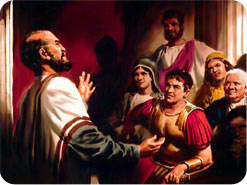 1. DISCURSO DE PEDRO
«Vosotros sabéis lo ocurrido por toda Judea, comenzando por Galilea, después del bautismo que predicó Juan: cómo a Jesús de Nazaret le ungió Dios con el Espíritu Santo y poder, y cómo pasó haciendo el bien y sanando a todos los oprimidos por el diablo, porque Dios estaba con él. Y nosotros somos testigos de todo lo que hizo en la región de los judíos y en Jerusalén; de cómo le dieron muerte colgándolo de un madero. Pero Dios le resucitó al tercer día y le concedió manifestarse, no a todo el pueblo, sino a testigos elegidos de antemano por Dios, a nosotros, que comimos y bebimos con él después que resucitó de entre los muertos; y nos mandó predicar al pueblo y atestiguar que éste es quien ha sido constituido por Dios juez de vivos y muertos. Acerca de él testimonian todos los profetas que todo el que cree en él recibe por su nombre el perdón de los pecados» 
(Hch 10,37-43).
2. LECTURA DEL TEXTO
El texto deja al descubierto las principales características de los evangelios.
2. LECTURA DEL TEXTO
2. LECTURA DEL TEXTO
Esta estructura general, se puede articular en diversas partes comunes a todos los evangelios, aunque con particularidades en cada unos de los textos:
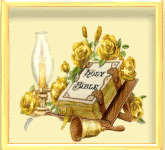 2.1 En cuanto al comienzo
San Juan empieza remontándose hasta la eternidad del Verbo en el seno del Padre, y exponiendo la Encarnación del Hijo de Dios y su vida entre los hombres 
(Cfr Jn 1,1.14).
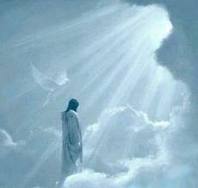 2.1 En cuanto al comienzo
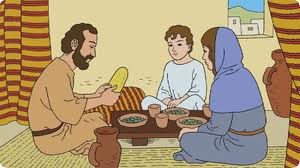 San Lucas y 
San Mateo 
inician la narración evangélica con los relatos sobre el nacimiento, infancia
 y 
vida oculta de Jesús 
(Mt 1-2; Lc 1-2).
2.1 En cuanto al comienzo
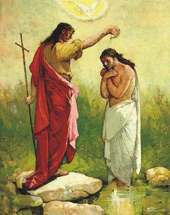 San Marcos da comienzo directamente a su escrito con el anuncio de San Juan Bautista acerca de la necesidad de la.penitencia para recibir al Mesías.
2.2 Preparación para el Ministerio Público
2.2 Preparación para el Ministerio Público
2. 3. El Ministerio Público de Jesús
2. 3. El Ministerio Público de Jesús
2. 3. El Ministerio Público de Jesús
2. 3. El Ministerio Público de Jesús
2. 3. El Ministerio Público de Jesús
2. 3. El Ministerio Público de Jesús
2. 4 El Camino hacia Jerusalén
A partir de aquí los Evangelios se centran en el camino que Cristo recorre hasta su Muerte y Resurrección en Jerusalén. 
esto forma parte de los misteriosos planes de Dios, y Jesús profetiza hasta tres veces los acontecimientos finales de su vida en la tierra (Mc 8,31-33 y par.; Mc 9,30-32 y par.; Mc 10,32-34 y par.; Jn 10,17-18). 
,
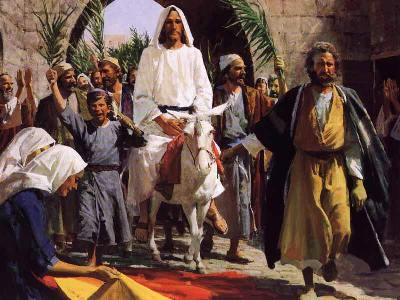 2. 4 El Camino hacia Jerusalén
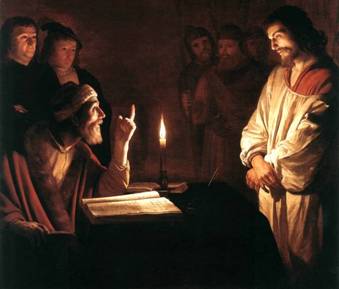 En esta sección, que en el Evangelio de San Lucas adquiere una extensión mucho mayor (caps. 9-21), contemplamos cómo se va intensificando el endurecimiento y el odio de las autoridades judías hacia Jesús hasta decidir darle muerte 
(Mc 11,18 y par.; Jn 11,53);
2. 4 El Camino hacia Jerusalén
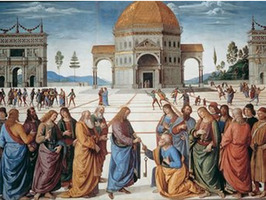 Al mismo tiempo manifiesta más claramente a los discípulos su divinidad 
(cfr. Mc 9,2-10 y par.; Jn 12,28-30).
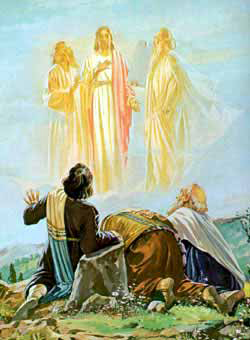 2. 4 El Camino hacia Jerusalén
2. 5 Los Relatos de la Pasión
2. 5 Los Relatos de la Pasión